Защита на компютърните мрежи. Права  на достъп
Мрежова сигурност и защита от атаки. Настройка на защитната стена
Основни принципи за защита на компютърна мрежа
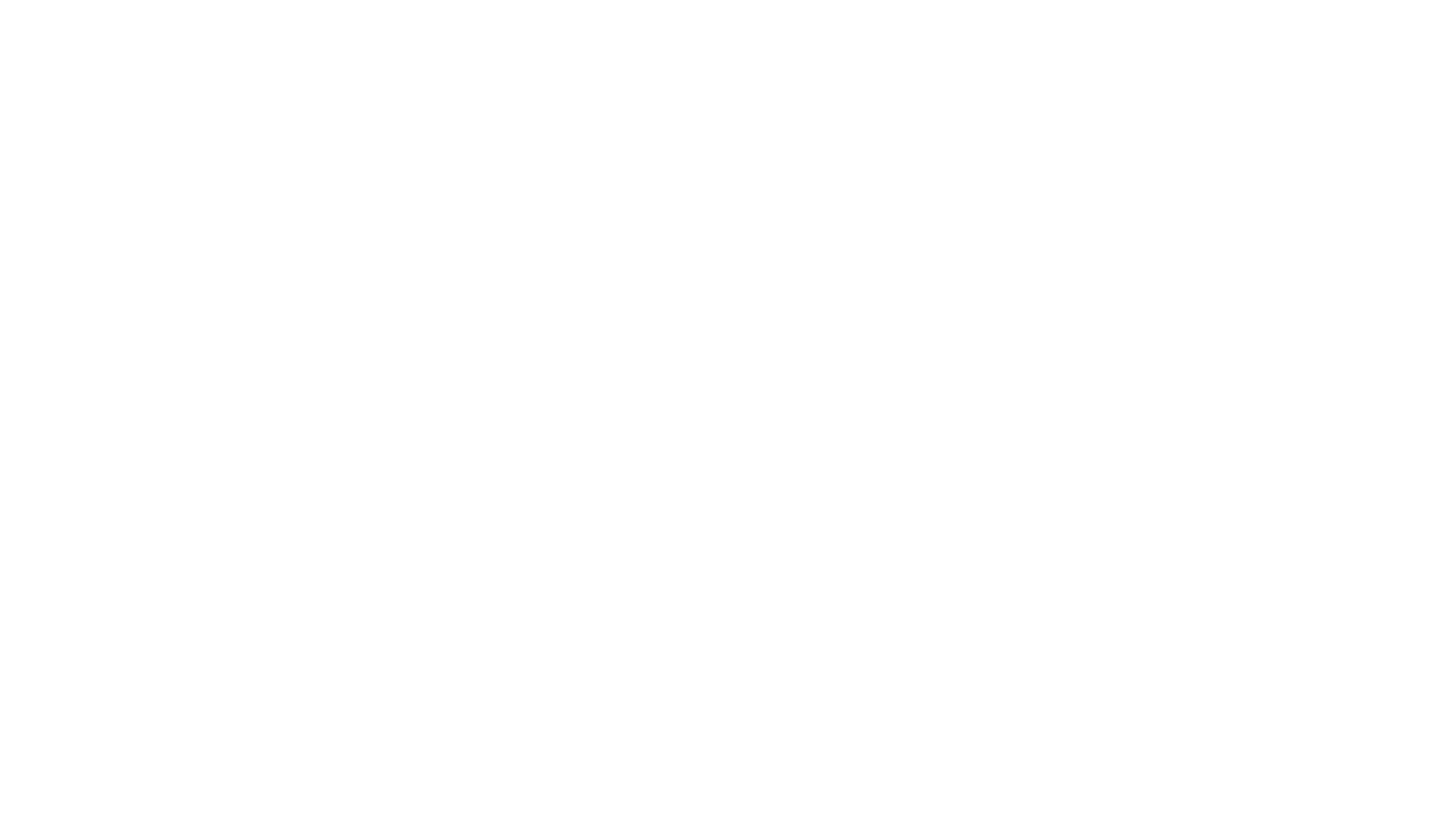 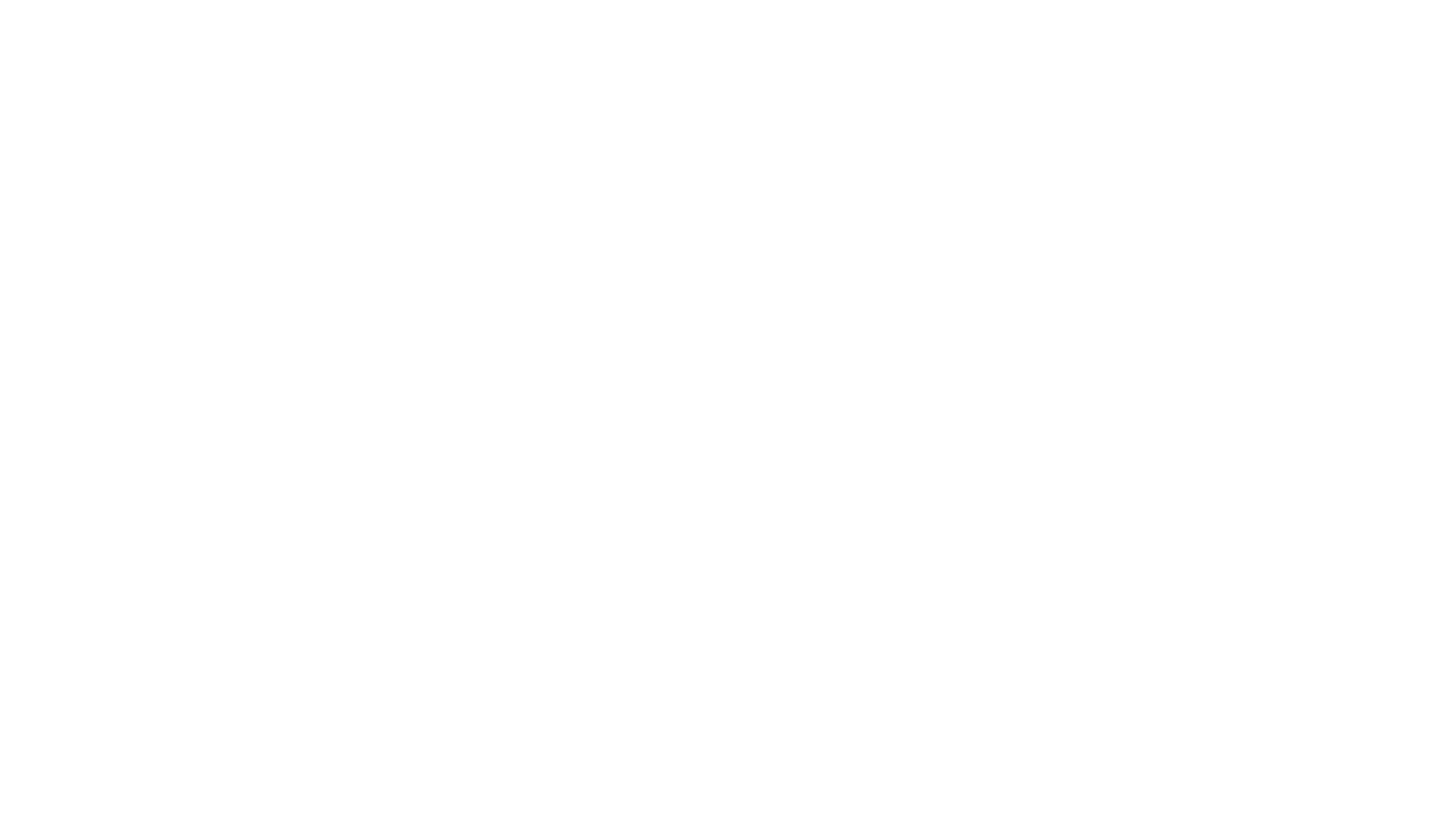 ЗАПЛАХИ
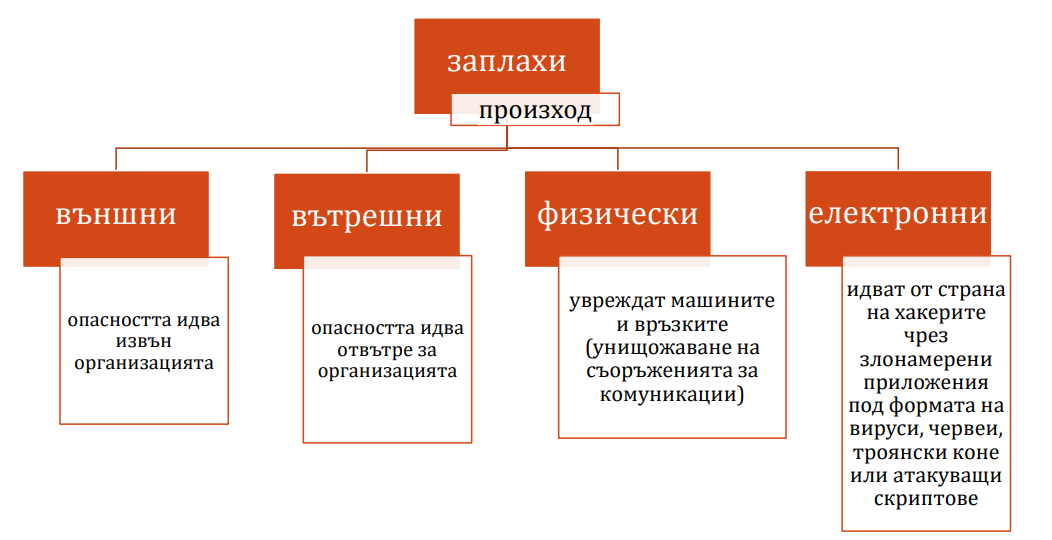 Всякакви обстоятелства или събития, които могат да навредят на система или мрежа.
Криптиране на безжична мрежа
Дефиниране права на достъп до ресурсите на мрежата
Основни начини за защита от неупълномощен достъп
Практически проект: реализиция на хардуерна и софтуерна защита на компютърна мрежа
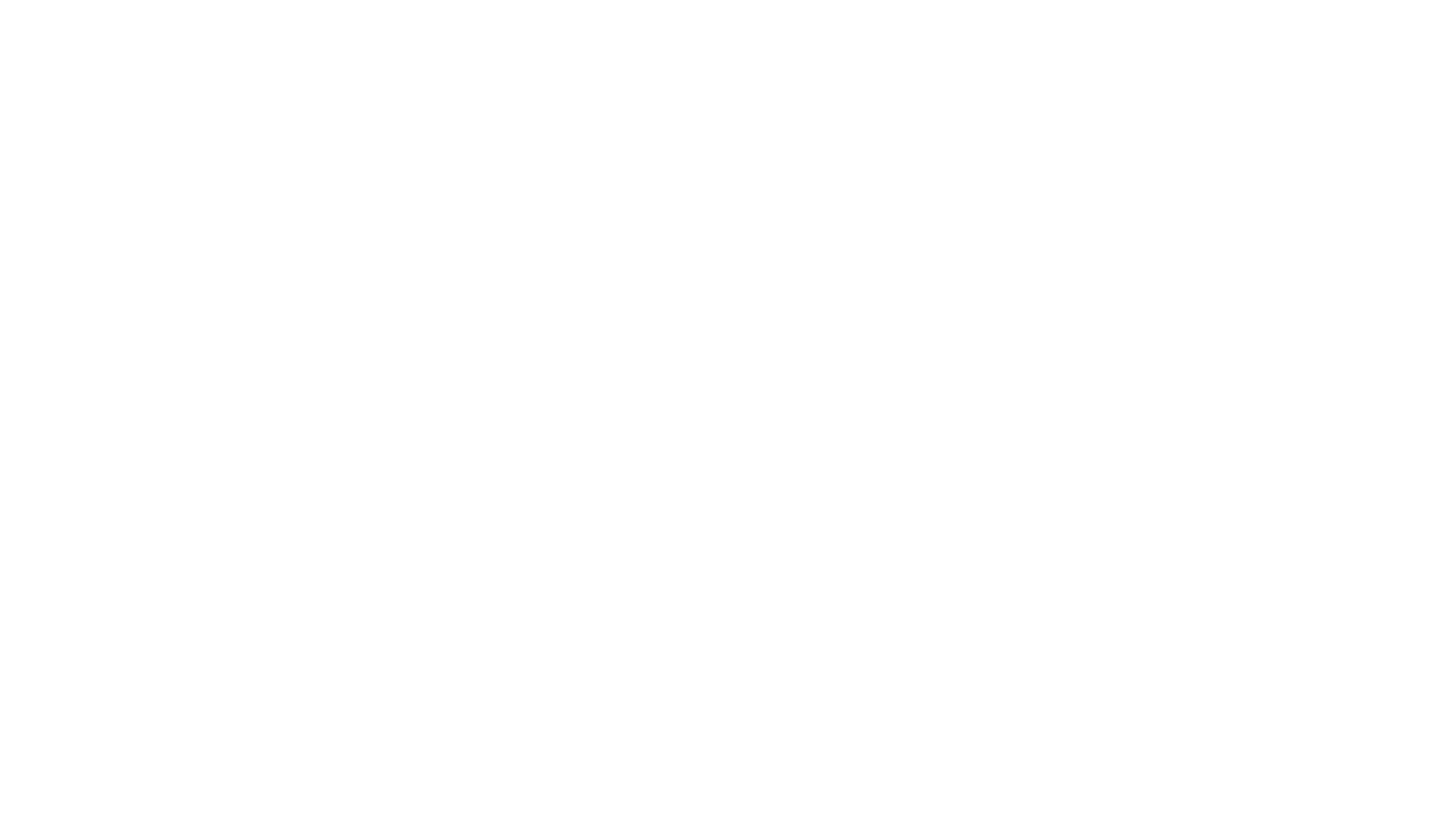 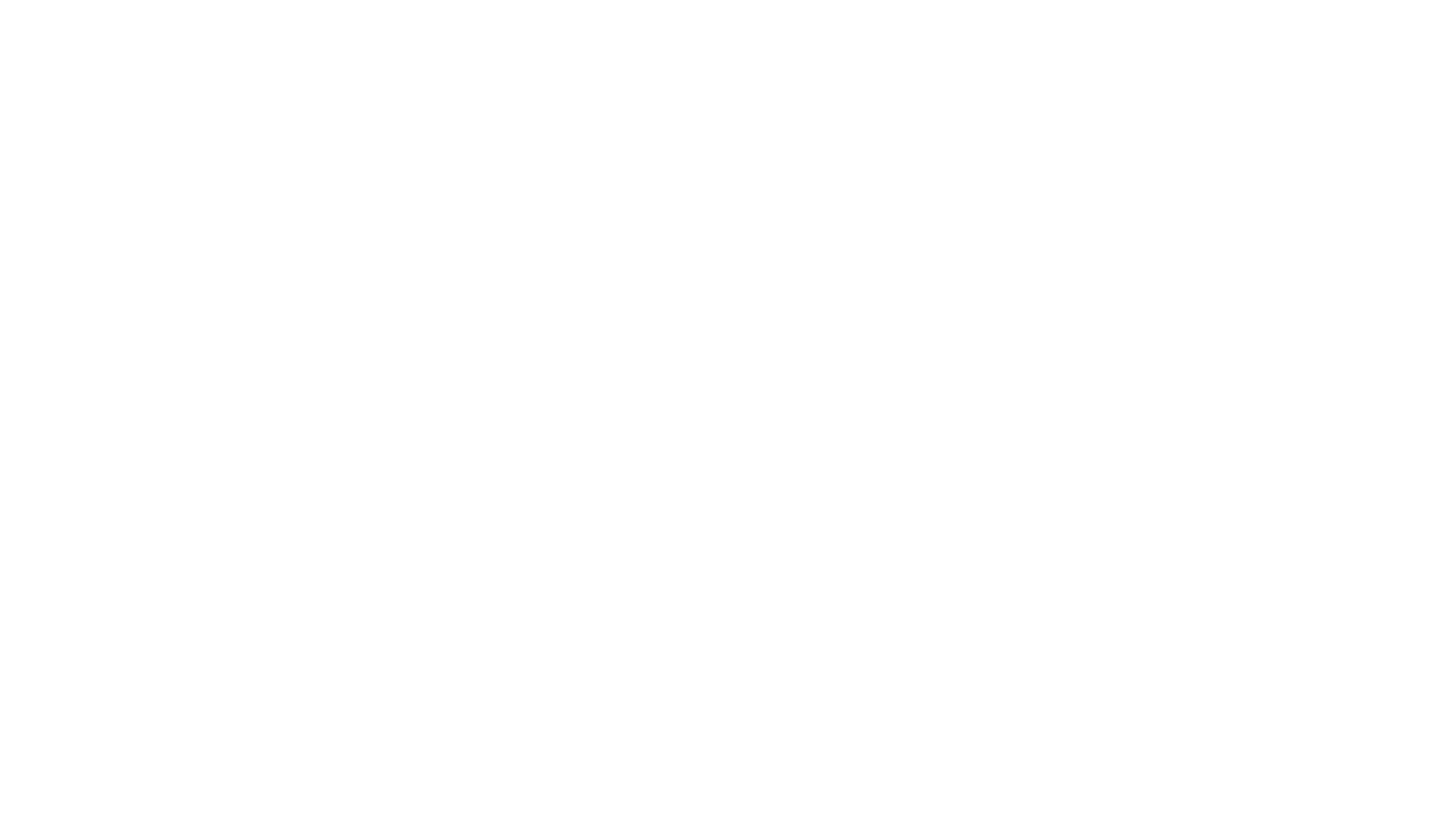 Авторски колектив